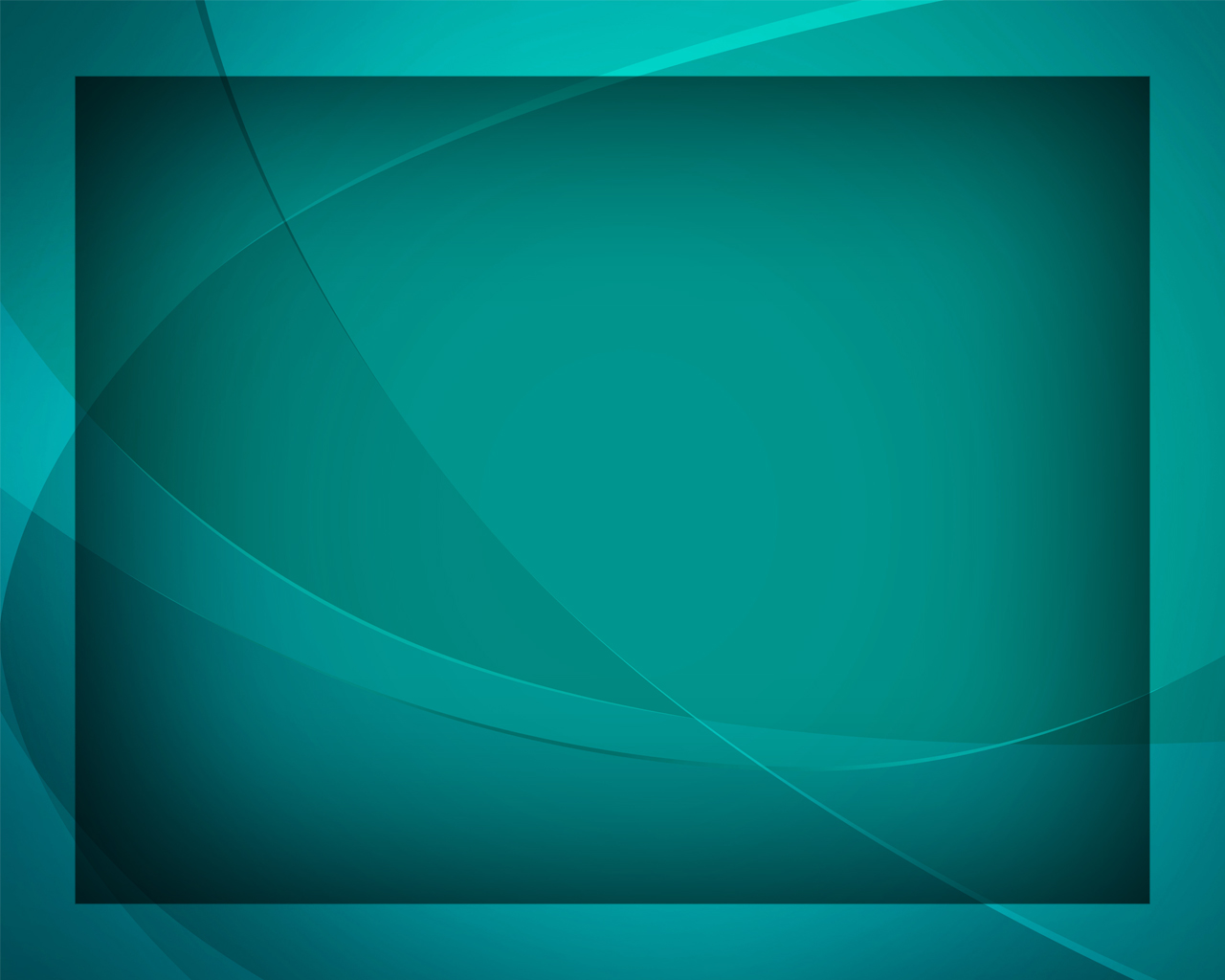 Глава в венце терновом
Гимны надежды №43
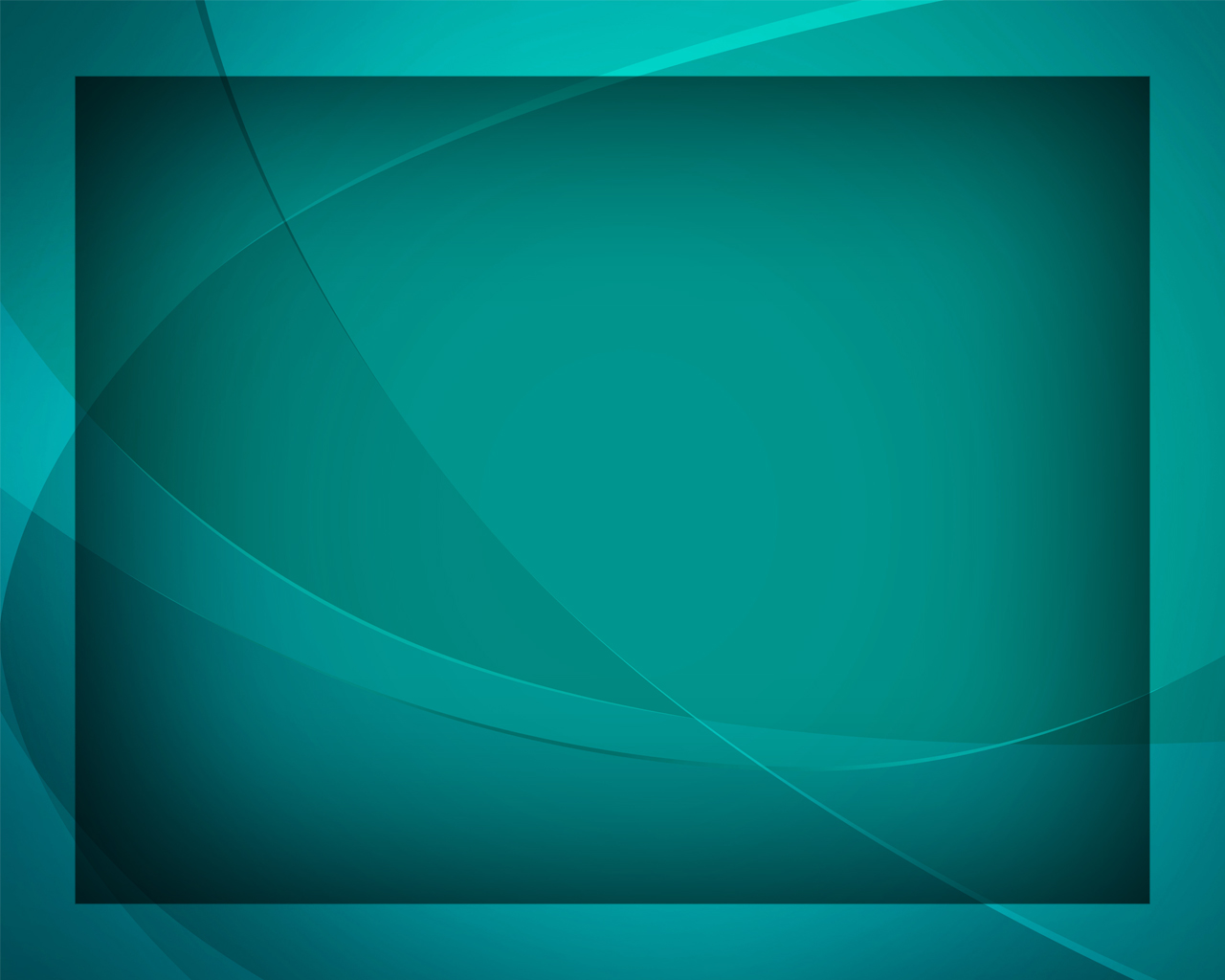 Глава в венце терновом, 
И лик святой 
в крови,
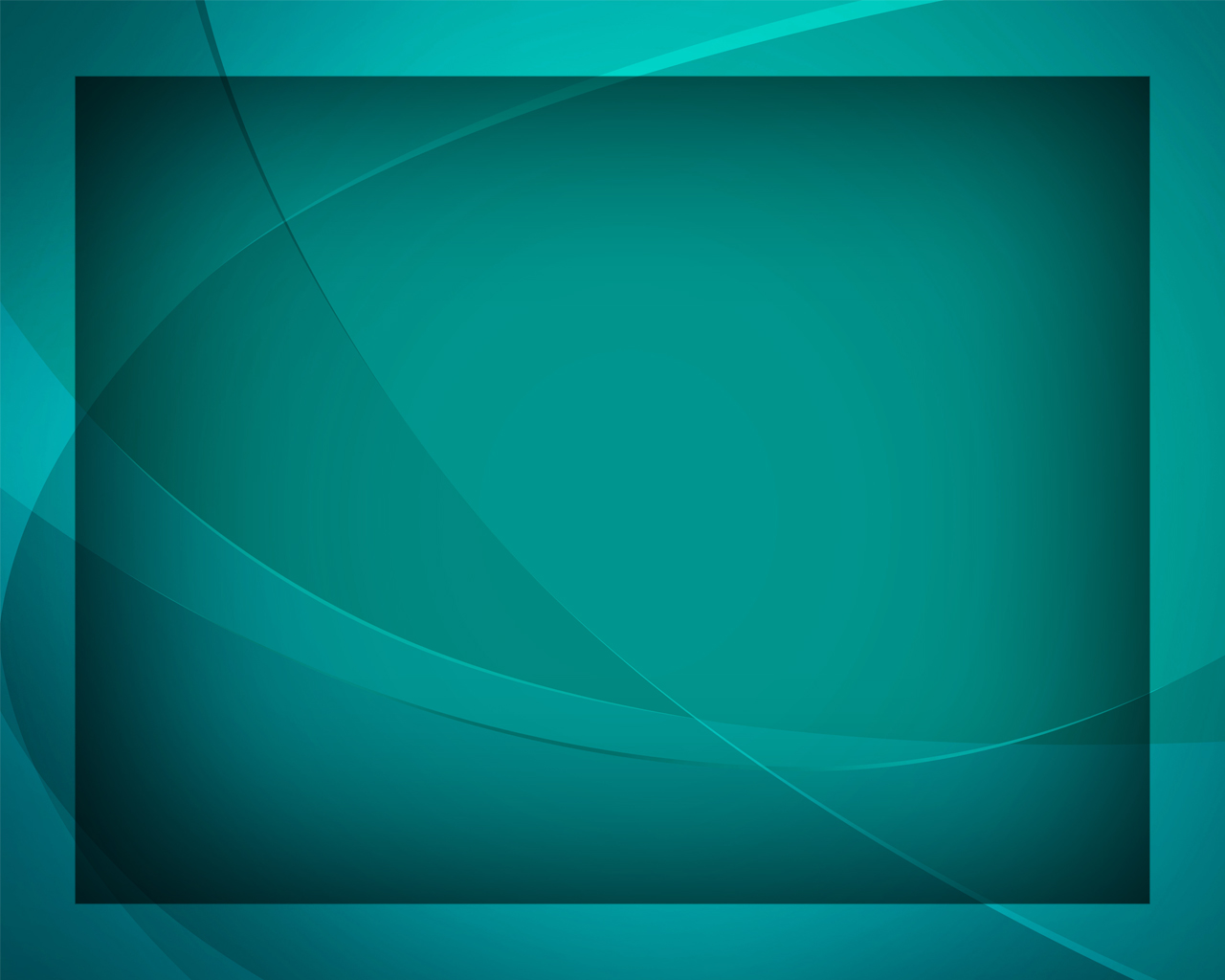 Творец так коронован 
Творением 
Своим.
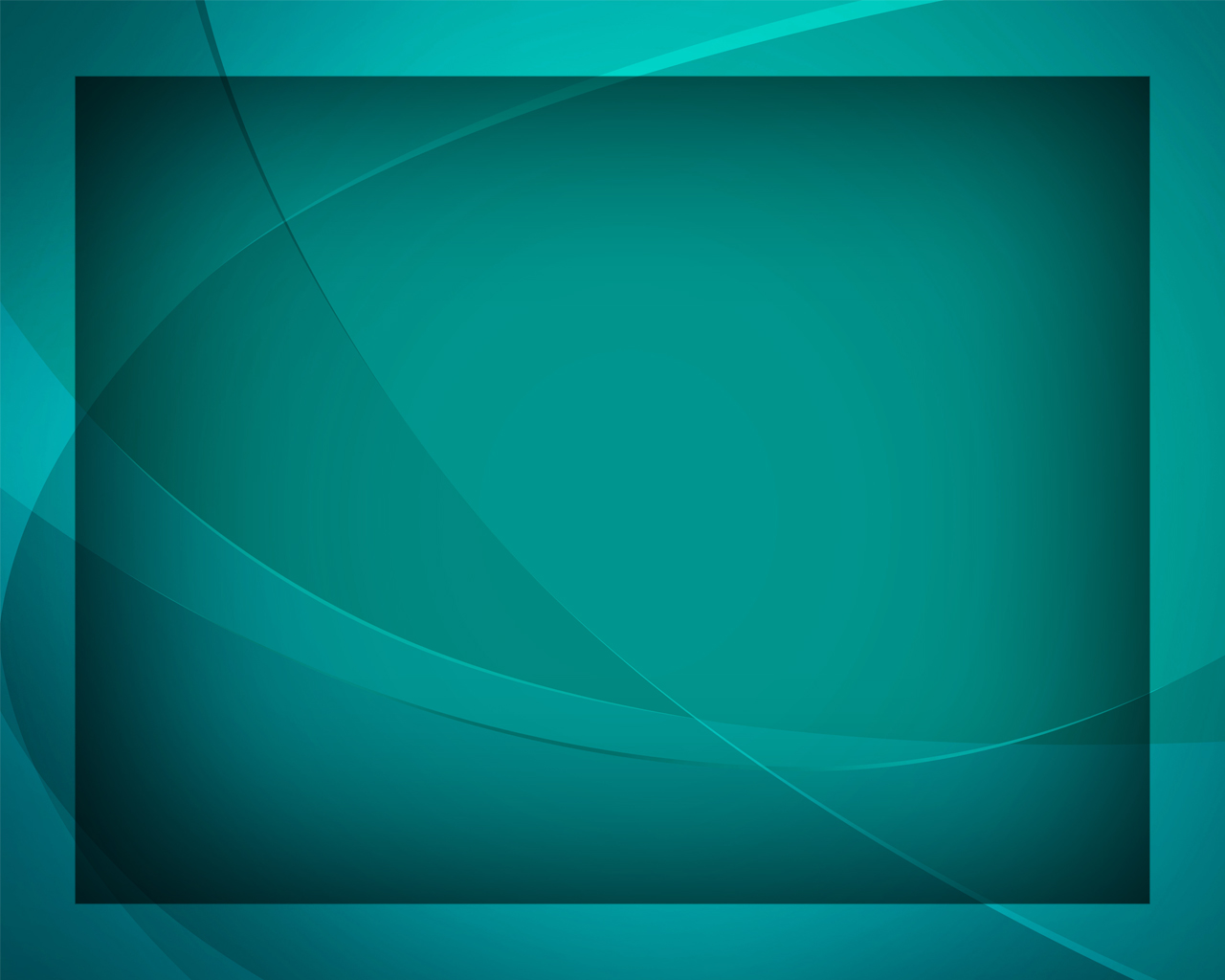 Владыка 
всей Вселенной, 
Небесных 
сонмов Царь
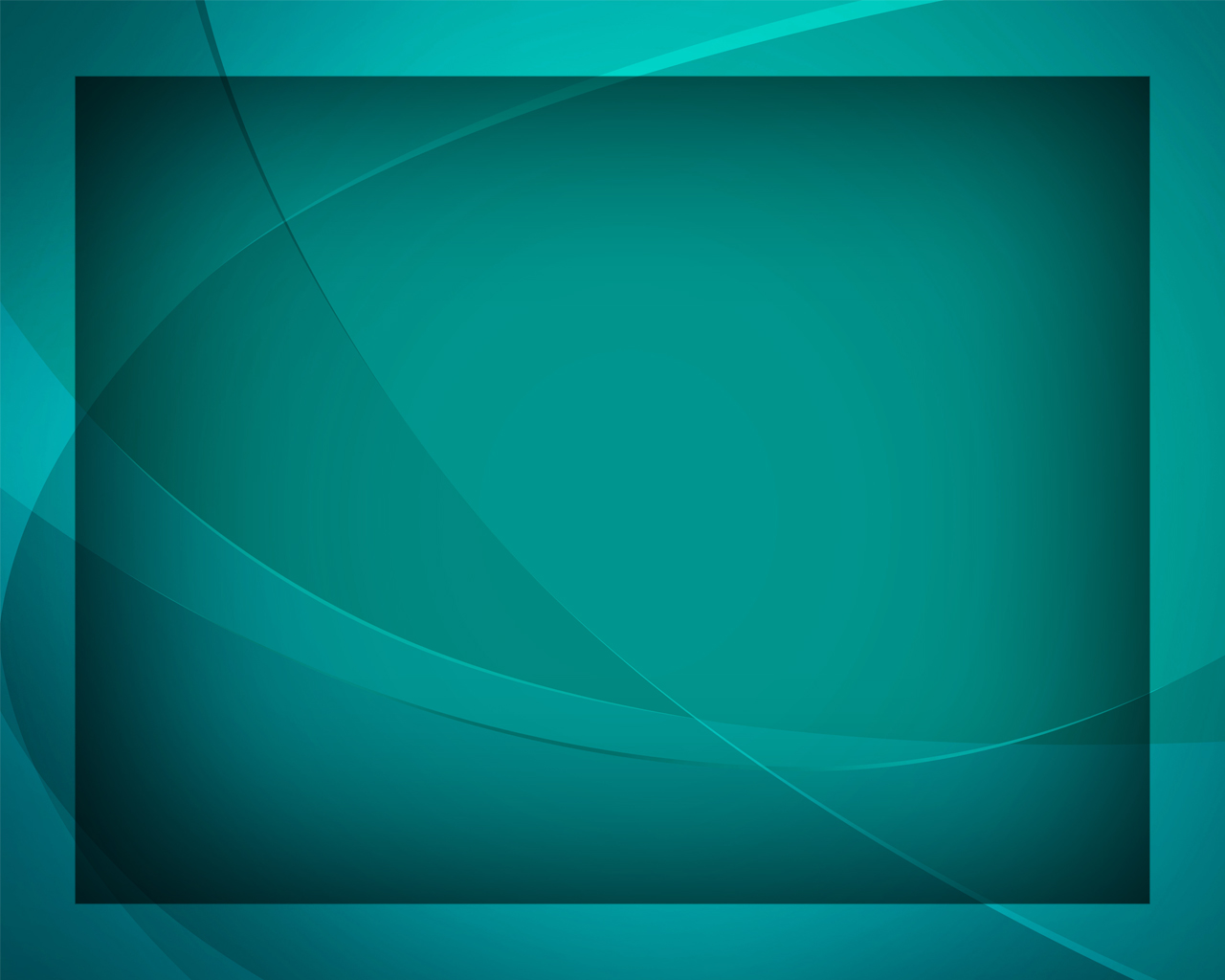 Рабами зла 
и тленья 
Возложен 
на алтарь.
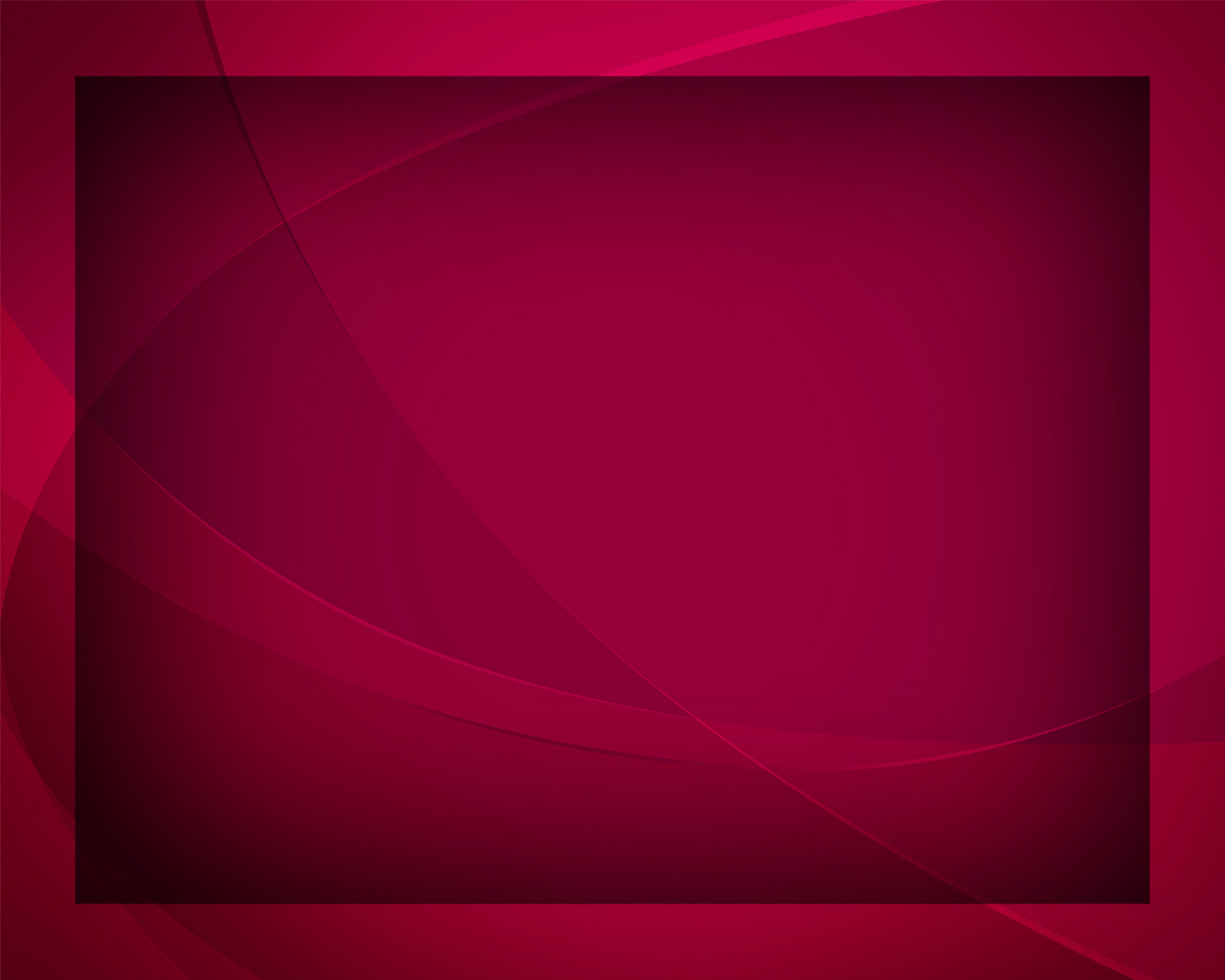 За что 
Ты так унижен, 
За что 
Ты осуждён,
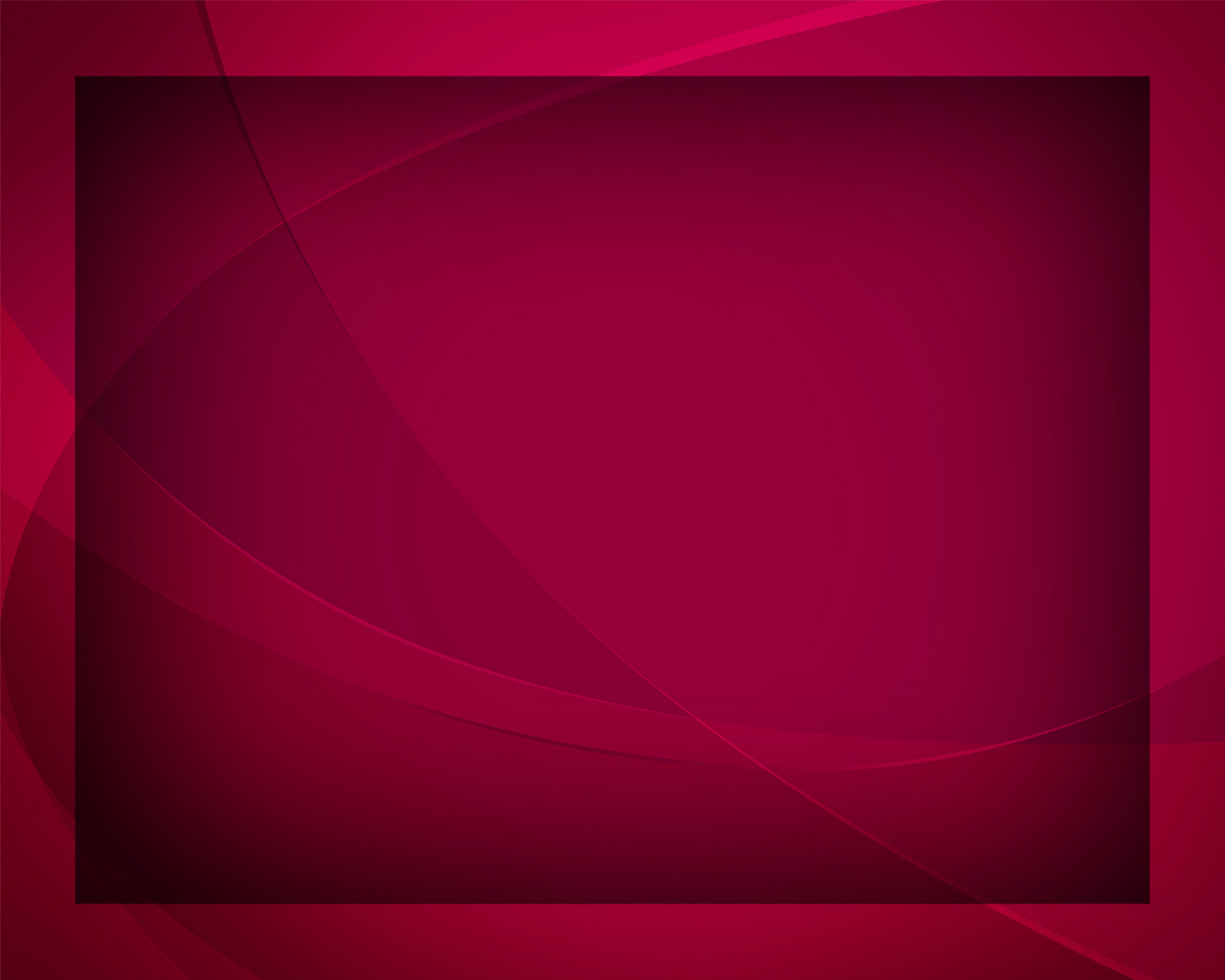 Избит, обезображен
И к древу пригвождён?
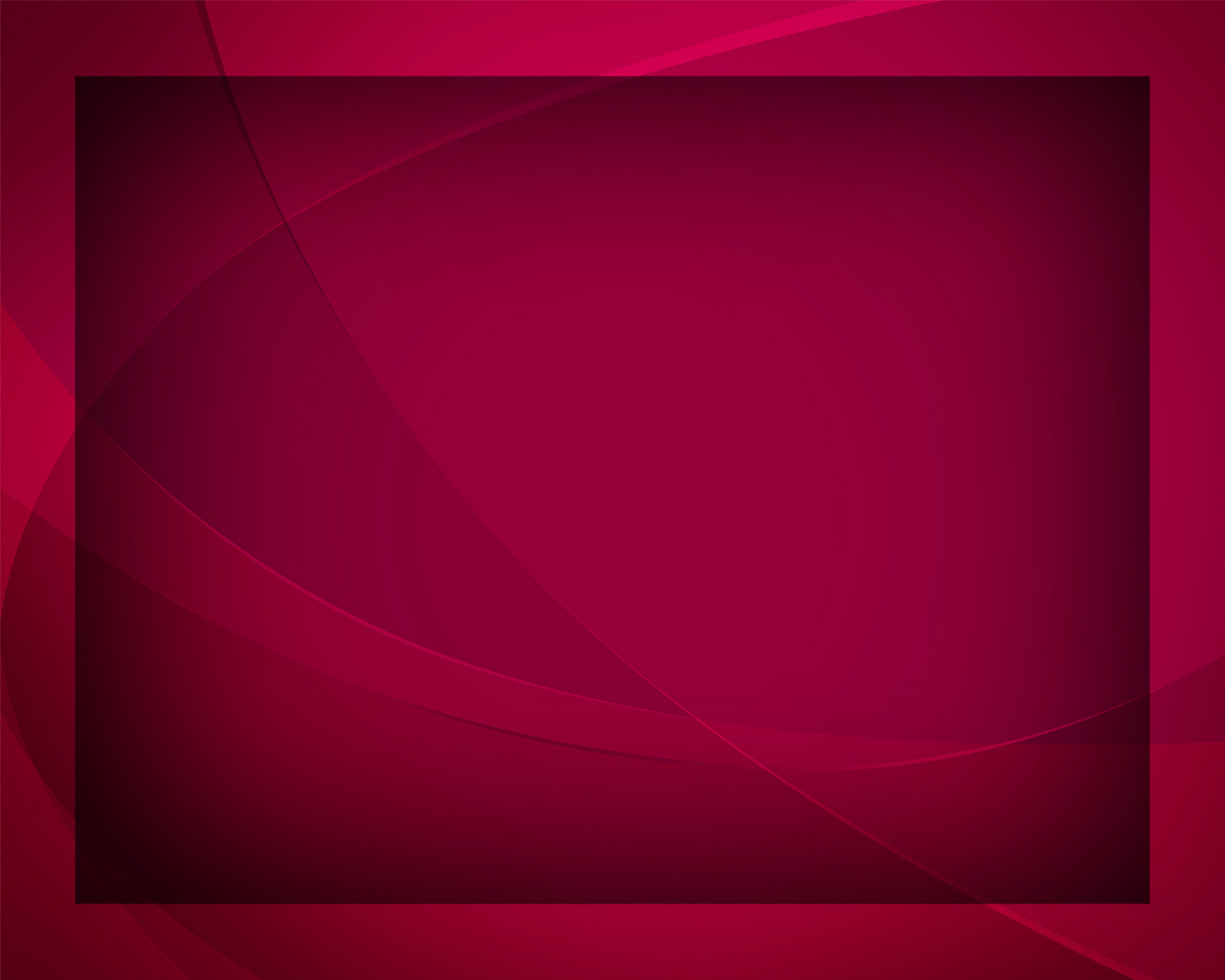 Ты мучим, истязуем 
За грех, 
за тяжкий мой,
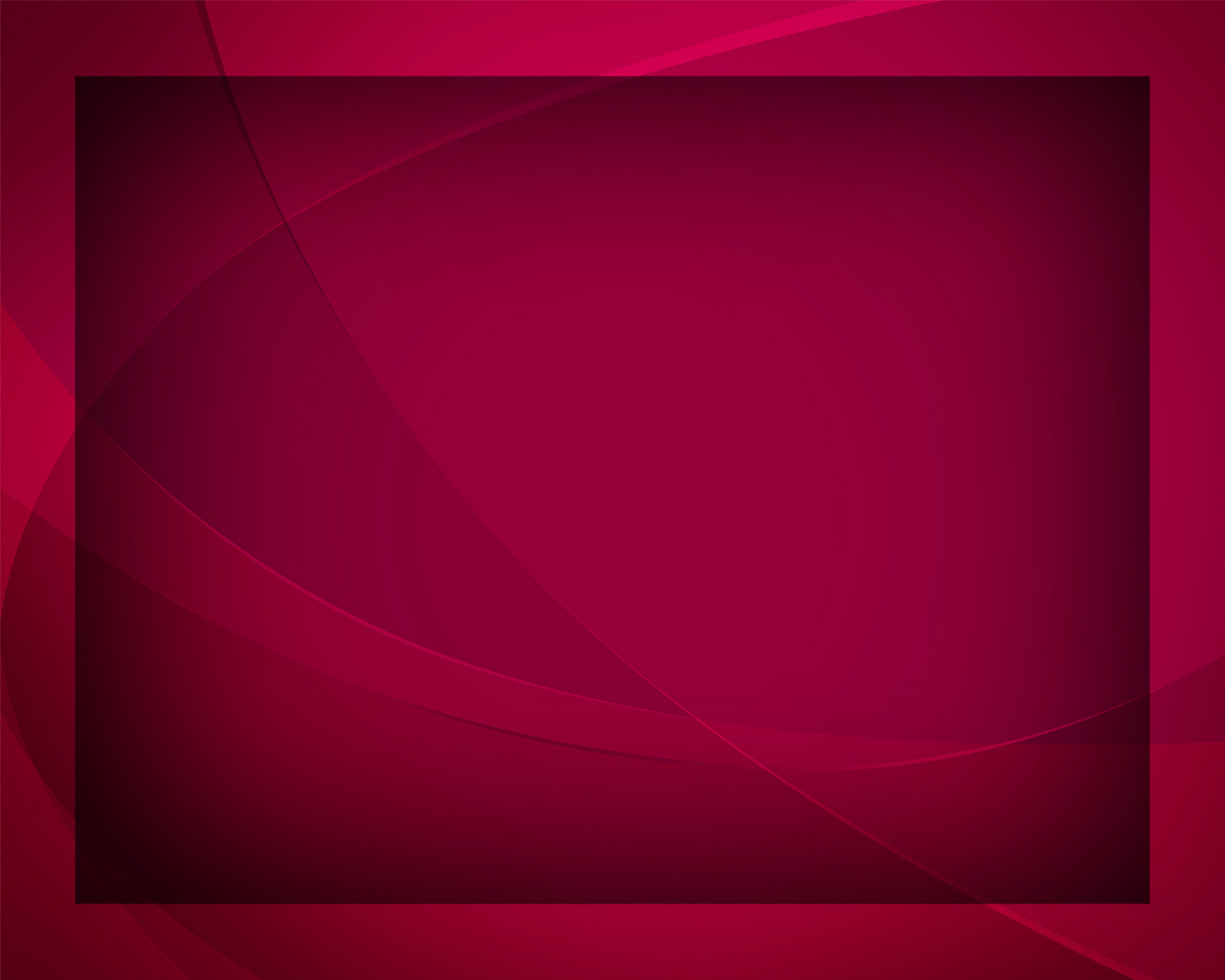 Безвинный, наказуем 
За грешного - Святой!
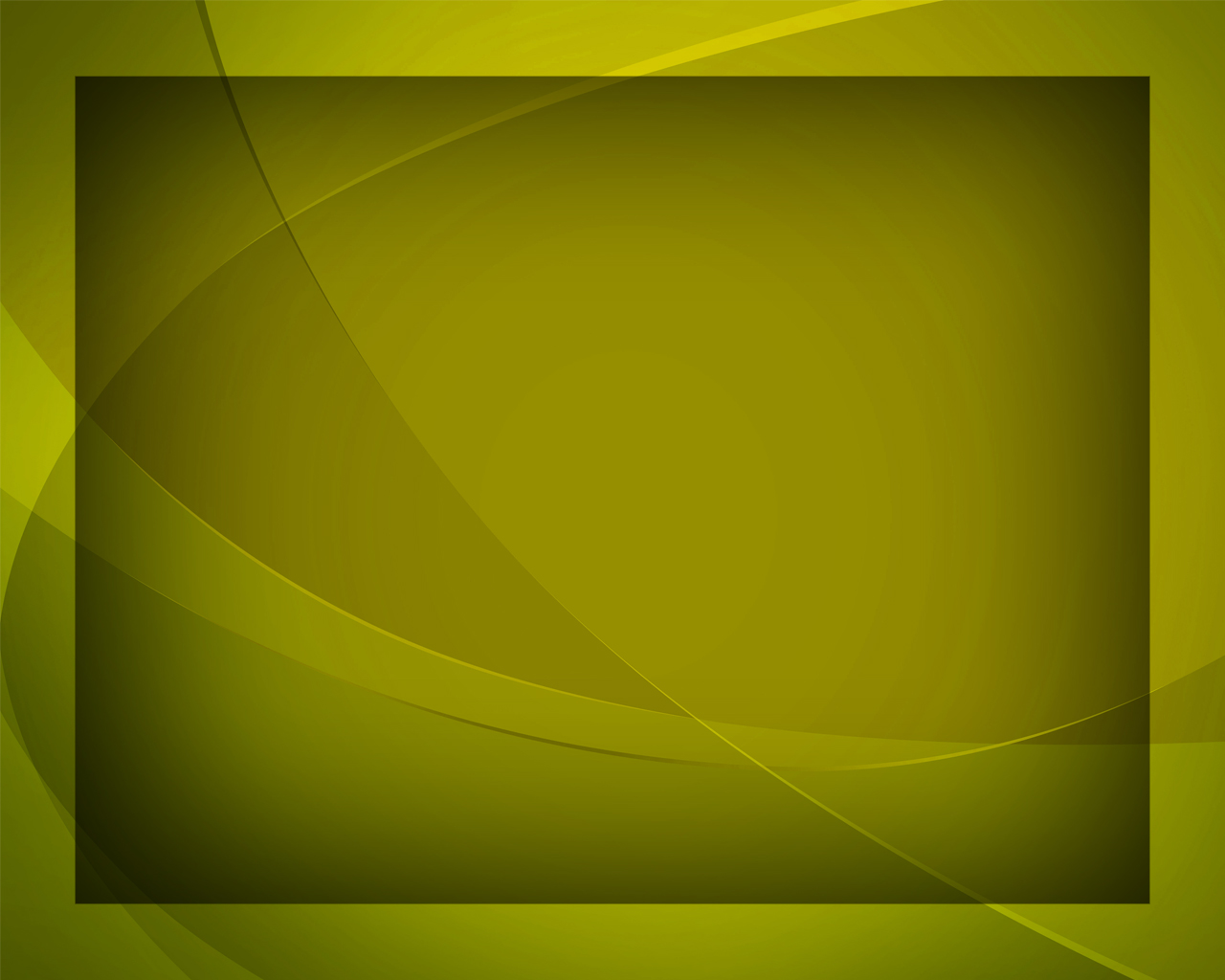 Те муки 
созерцая, 
Сражённый ум молчит.
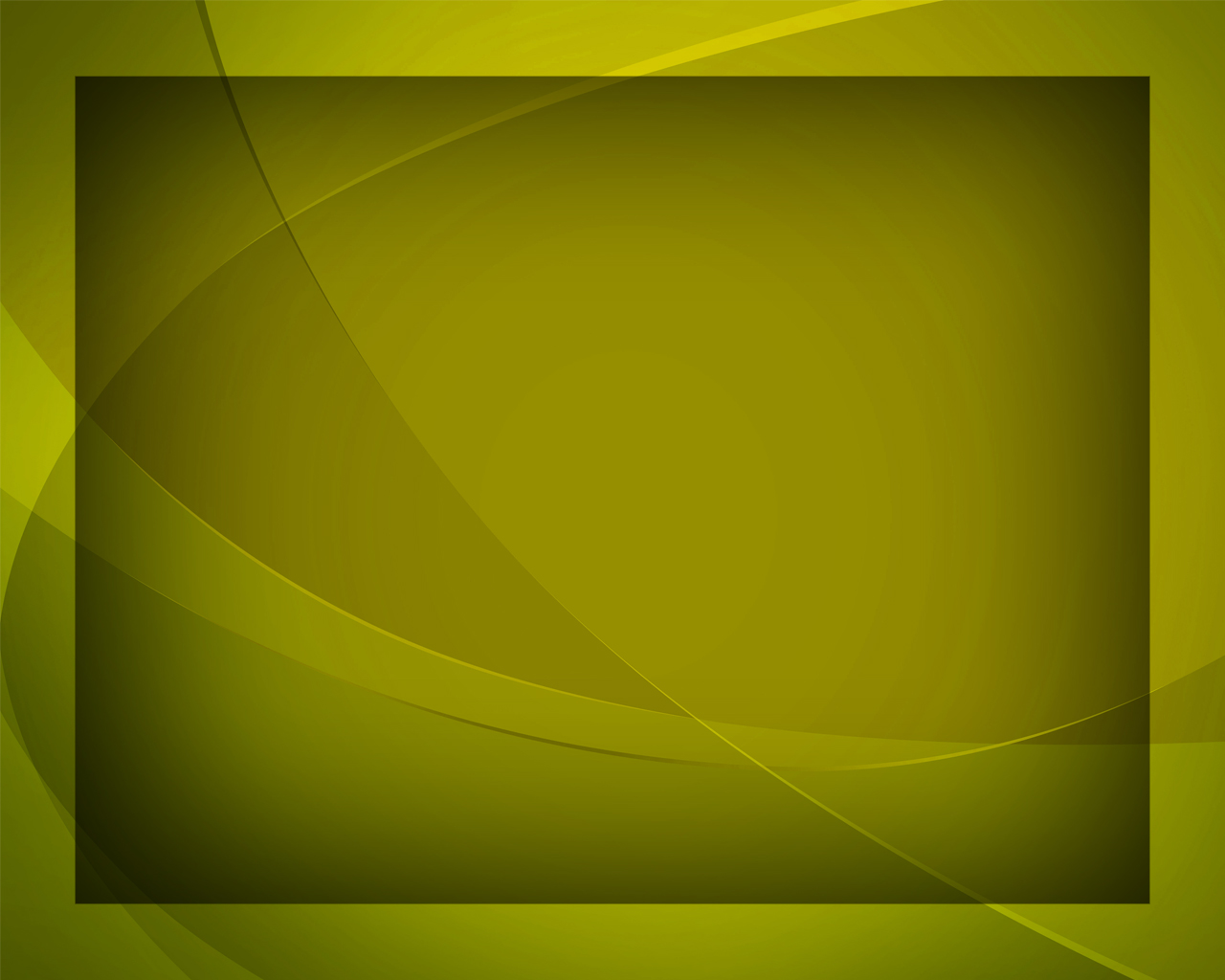 Тебя благословляя, 
Душа моя горит
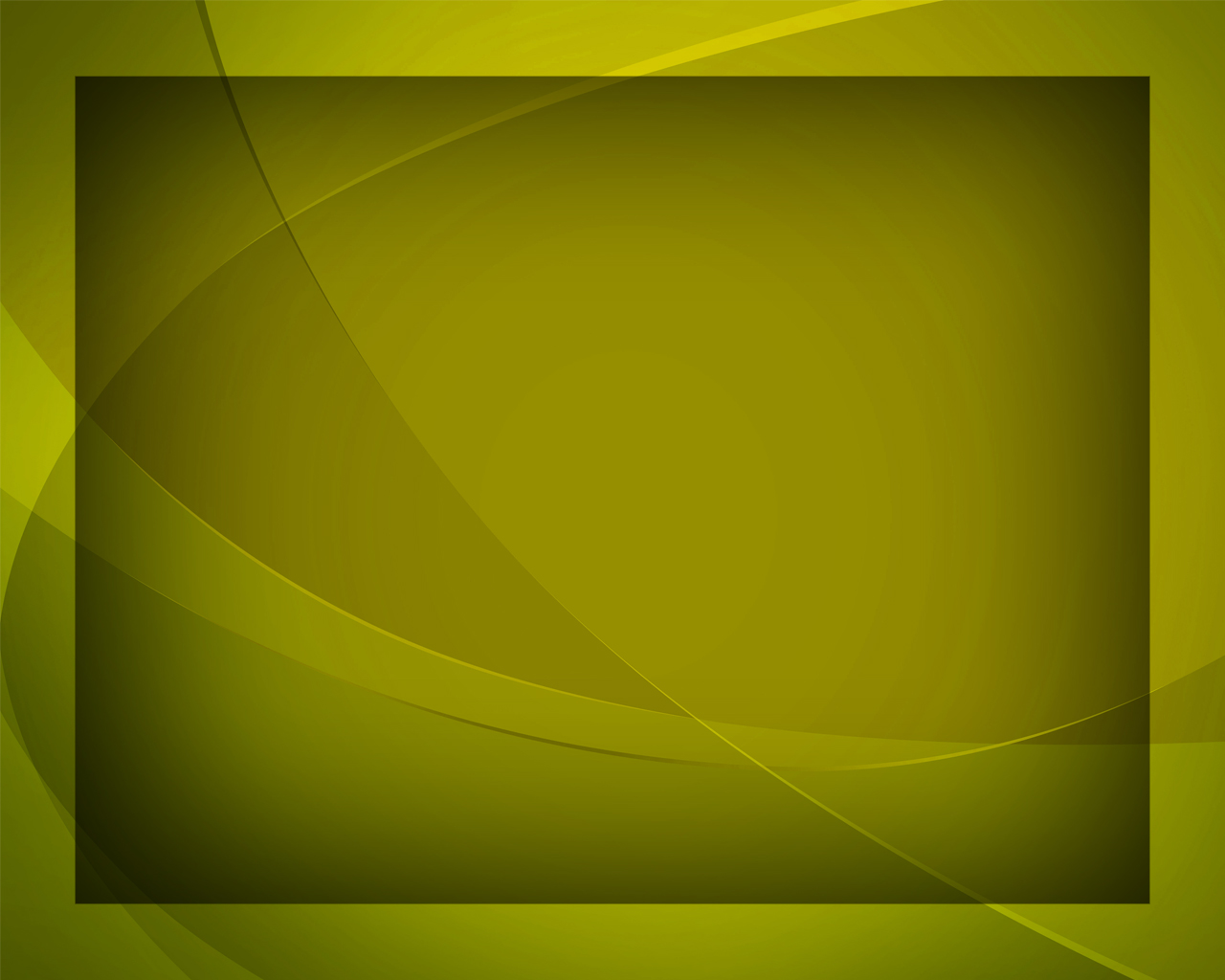 Горит святым желаньем 
К ногам Твоим припасть:
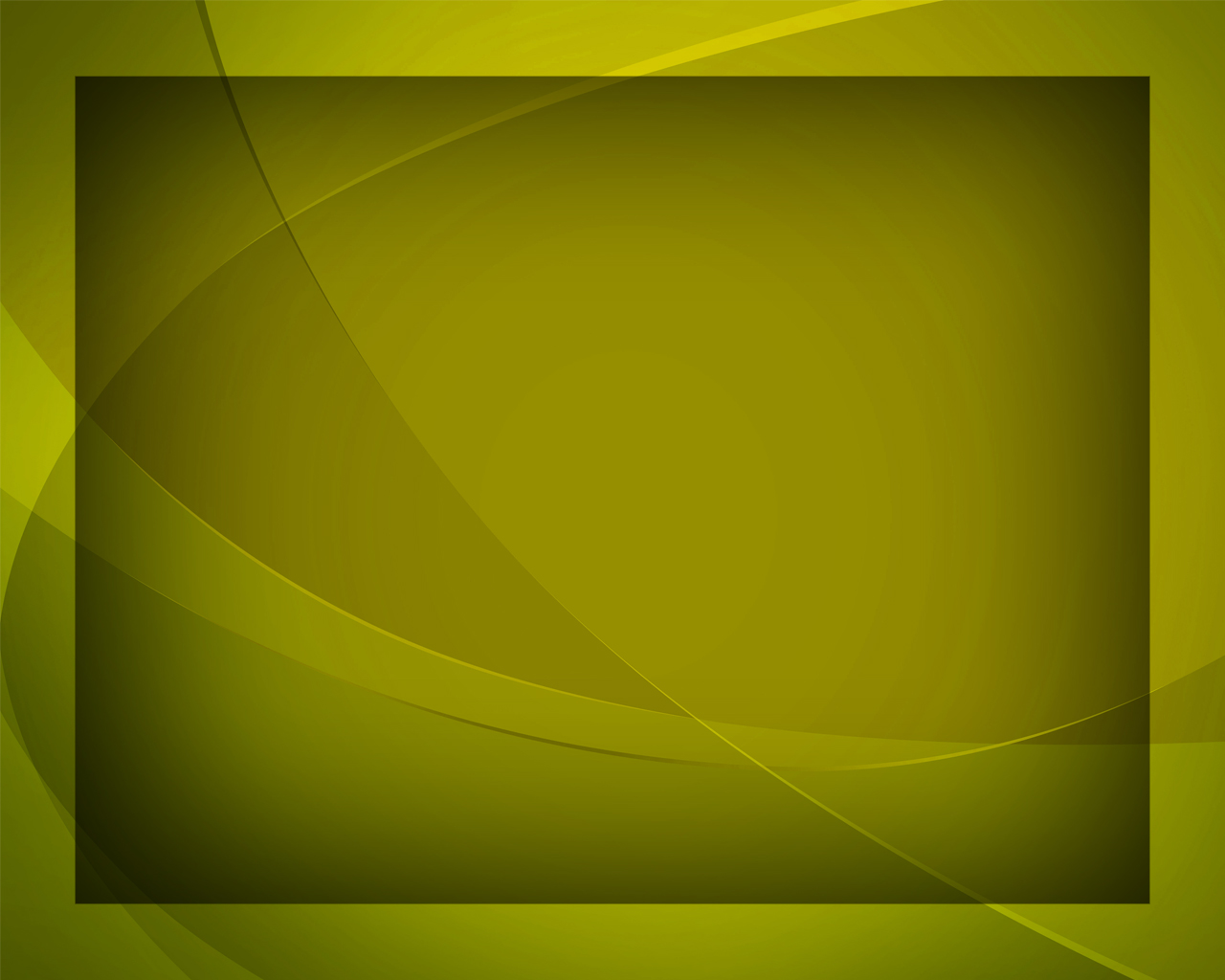 Ты мукой 
и страданьем 
Наш мир 
навеки спас.
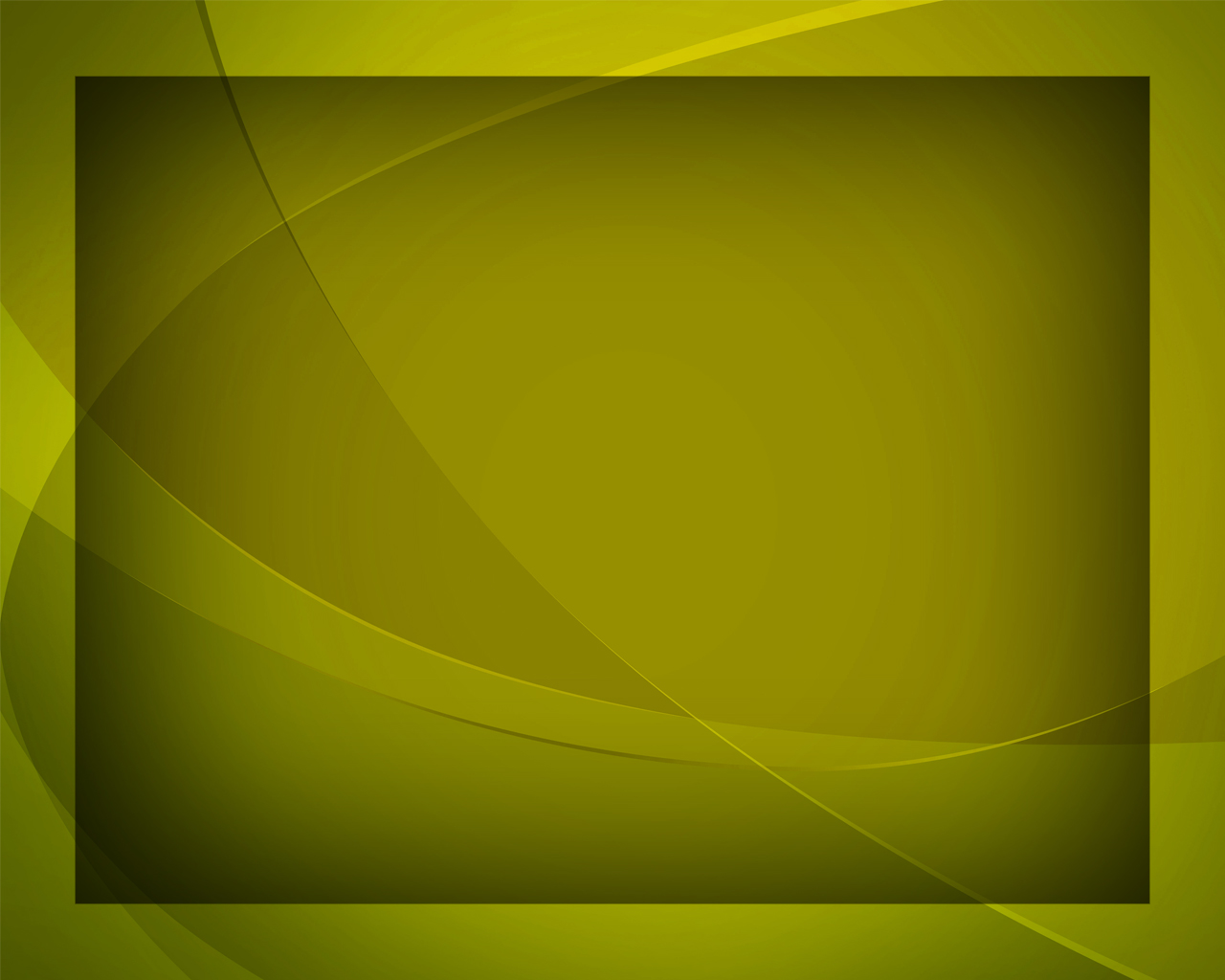